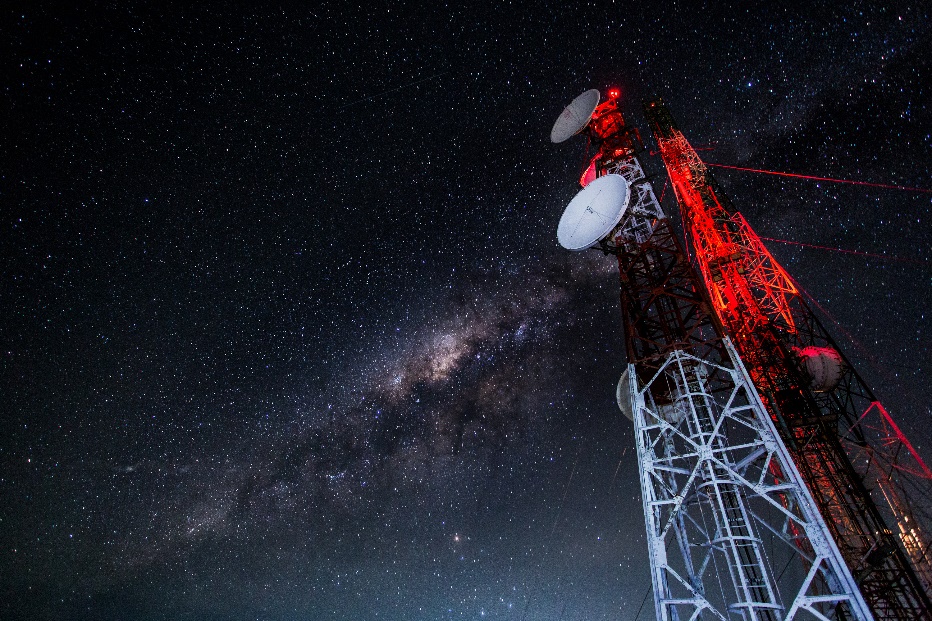 บทที่ 7 : เครือข่ายแลนไร้สาย (Wireless LANs) Part2สธ313 การสื่อสารข้อมูลและเครือข่ายคอมพิวเตอร์ทางธุรกิจ
อาจารย์อภิพงศ์  ปิงยศ
apipong.ping@gmail.com
Outline
2
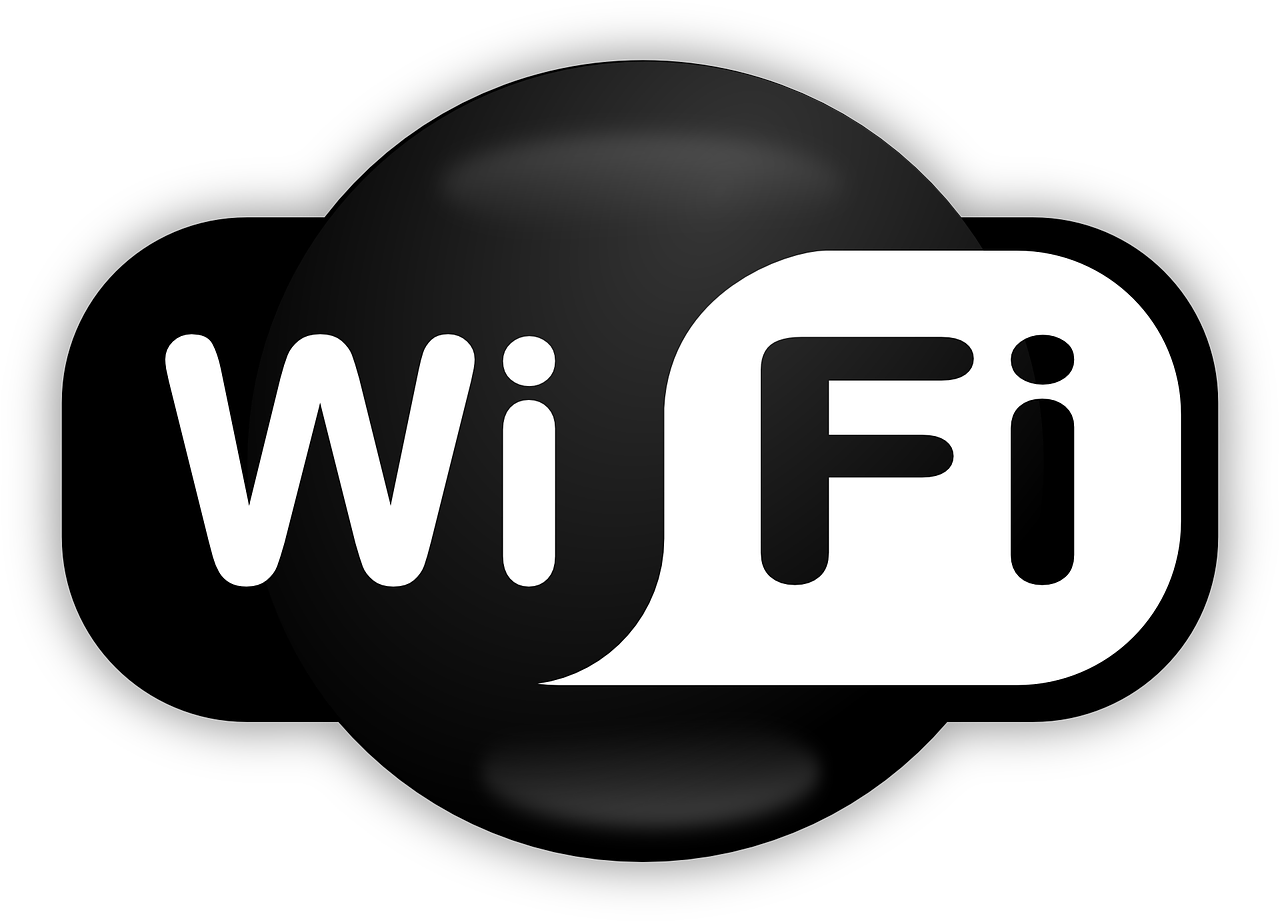 Wi-Fi
มาตรฐานเครือข่ายแลนไร้สาย
ความเร็วของ WLAN
ความปลอดภัยบน WLAN
การแบ่ง Channel บน WiFi
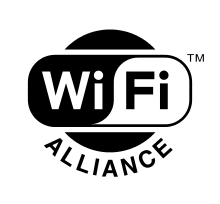 Wi-Fi
3
พันธมิตร Wi-Fi (Wi-Fi Alliance) เป็นกลุ่มผู้ผลิตที่มีหน้าที่ทดสอบการใช้งานผลิตภัณฑ์ที่ออกแบบภายใต้มาตรฐาน IEEE 802.11 
ผลิตภัณฑ์ที่ได้รับการรับรองจะได้รับโลโก้ Wi-Fi
Hotspot เป็นจุดที่ให้บริการเครือข่ายไร้สาย โดยใช้ AP เป็นตัวส่งสัญญาณให้แก่ผู้ใช้ ตามปกติฮอตสปอตจะใช้ตามพื้นที่สาธารณะ หรือมีการจำกัดบริเวณการใช้งาน เช่น ภายในร้านกาแฟ เป็นต้น
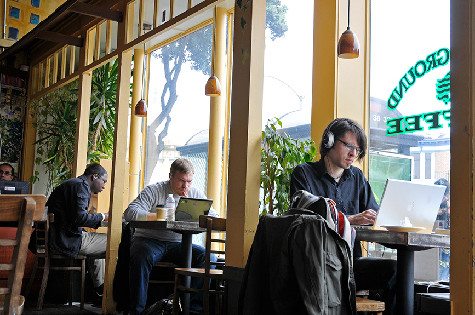 มาตรฐานเครือข่ายแลนไร้สาย (Wireless LAN Standards)
4
ตัวอย่างข้อมูลจำเพาะของ Access Point TP-Link รุ่น TL-WA701ND
5
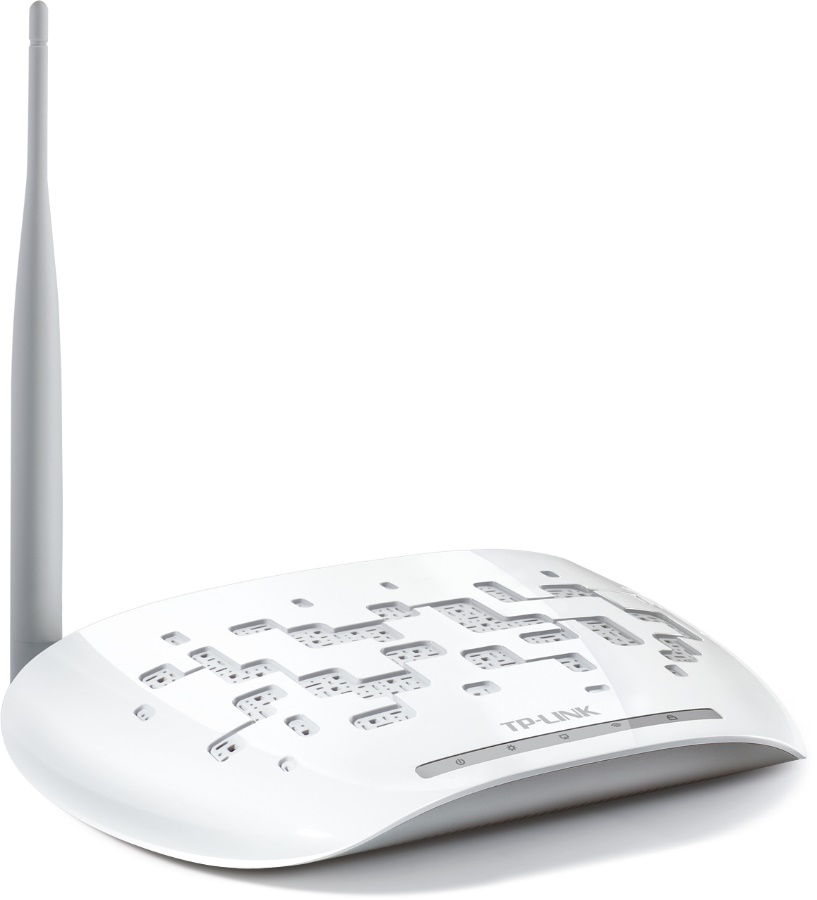 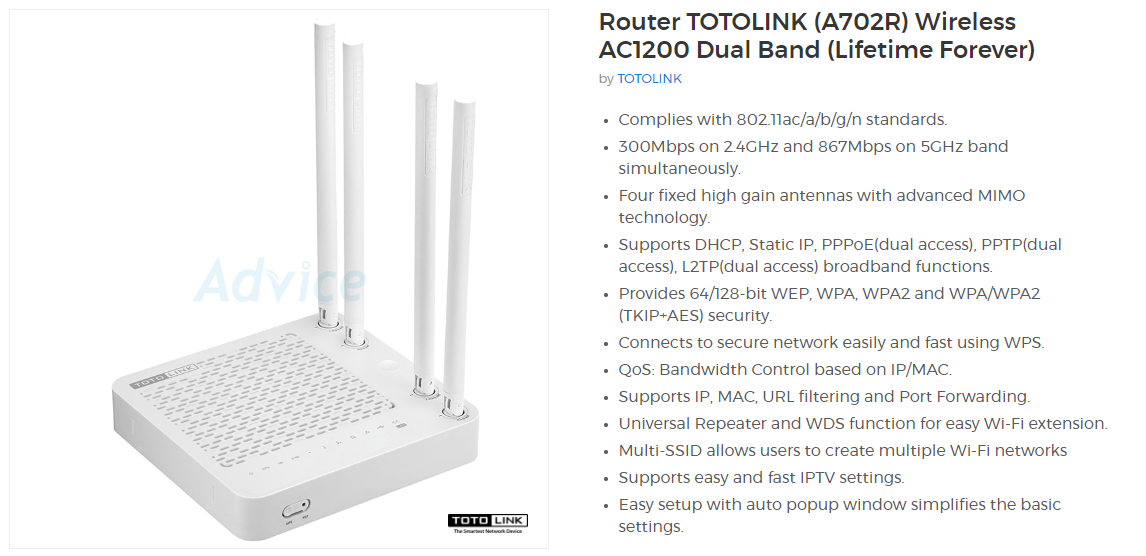 6
ความเร็วของเครือข่ายไร้สาย
7
ความเร็วบนเครือข่าย WLAN ขึ้นอยู่กับปัจจัย 3 ประการ คือ
1) มาตรฐานเครือข่ายที่นำมาใช้งาน เช่น 802.11b จะมีความเร็ว 11 Mbps ในขณะที่ 802.11g จะมีความเร็ว 54 Mbps เป็นต้น
2) ระยะทาง คือระยะทางระหว่างโหนดกับอุปกรณ์ AP ยิ่งระยะทางเพิ่มมากขึ้นจะส่งผลให้ความเร็วยิ่งลดลง และจะติดต่อไม่ได้เลยหากออกจากขอบเขตของสัญญาณไป
3) การถูกแทรกแซงโดยสัญญาณรบกวน เช่น บริเวณใกล้เคียงมีเสารับวิทยุ หรืออุปกรณ์ทางไฟฟ้าทำงานอยู่ จะทำให้เกิดสัญญาณแทรกแซง ส่งผลให้ความเร็วลดลงได้
ระบบความปลอดภัยบนเครือข่ายไร้สาย
8
ปัญหาใหญ่ของเครือข่ายไร้สายคือเรื่องระบบความปลอดภัย เพราะสัญญาณแพร่ไปตามอากาศ จึงทำให้การตรวจจับผู้เข้าใช้งานเป็นไปได้ยาก และการดักจับสัญญาณยังเป็นไปได้ง่ายดายอีกด้วย
แนวทางจัดการระบบความปลอดภัยบนเครือข่ายไร้สายประกอบด้วย
1) ชื่อเครือข่าย (Service Set Identification : SSID)
2) การกลั่นกรองหมายเลขแมคแอดเดรส (MAC Address Filtering)
3) การเข้ารหัส (Encryption)
ระบบความปลอดภัยบนเครือข่ายไร้สาย: ชื่อเครือข่าย (Service Set Identification : SSID)
9
SSID มีขนาด 32 bit จะถูกนำไปบรรจุลงในเฮดเดอร์ของแต่ละแพ็คเก็ตที่ผ่าน AP 
เครื่องลูกข่ายที่ต้องการเชื่อมต่อจะต้องกำหนดชื่อ SSID ให้ตรงกันจึงจะสามารถเข้าถึงเครือข่ายไร้สายได้
ปกติค่า SSID จะตั้งมาจากโรงงาน แต่เราสามารถเปลี่ยนแปลงได้ เพื่อไม่ให้เป็นค่าที่คาดเดาได้ง่าย (ปกติค่าโรงงานของแต่ละยี่ห้อจะถูกตั้งมาเหมือนๆกัน)
หากคำนึงถึงความปลอดภัยมากๆ ควรปิดการทำงาน SSID Broadcast ด้วย           เพื่อป้องกันไม่ให้บุคคลที่ไม่มีสิทธิ์สามารถลักลอบใช้งานได้ (มีเฉพาะบางรุ่น)
การกำหนด SSID
10
ระบบความปลอดภัยบนเครือข่ายไร้สาย: การกลั่นกรองหมายเลขแมคแอดเดรส (MAC Address Filtering)
11
อุปกรณ์ AP บางรุ่นสามารถกลั่นกรองหมายเลขแมคแอดเดรส เพื่อจำกัดการใช้งานของบุคคลที่สามารถเข้าถึงเครือข่ายได้
แต่เป็นวิธีการที่ค่อนข้างเสียเวลา เพราะจะต้องระบุแมคแอดเดรสของทุกๆเครื่อง และหากเครื่องใดมีการเปลี่ยนแปลงการ์ดเครือข่ายใหม่ ก็จะต้องบันทึกใหม่ รวมถึงการรีเซ็ต AP ก็จะทำให้แมคแอดเดรสที่บันทึกไว้หายไป
อย่างไรก็ตาม ผู้ไม่ประสงค์ดียังสามารถปลอมแปลงแม็คแอดเดรสเพื่อใช้งานได้อยู่ดี
การทำ MAC Address Filtering
12
ระบบความปลอดภัยบนเครือข่ายไร้สาย: การเข้ารหัส (Encryption)
13
เป็นการเข้ารหัสแพ็คเก็ตข้อมูลด้วยคีย์ก่อนที่จะทำการส่งผ่านไปยังเครือข่ายไร้สาย 
ส่วนฝั่งรับก็จะมีคีย์ที่ใช้ถอดรหัส เพื่อนำข้อมูลจากแพ็คเก็ตไปใช้งานต่อไป
หากผู้ไม่ประสงค์ดีดักจับข้อมูลที่เข้ารหัสได้แต่ไม่มีคีย์ในการถอดรหัส ผู้ไม่ประสงค์ดีก็จะไม่ได้ประโยชน์จากข้อมูลนั้น อย่างไรก็ตามก็ยังมีความเป็นไปได้ที่ผู้ไม่ประสงค์ดีจะสามารถถอดรหัสแพ็คเก็ตได้
การเข้ารหัสบนเครือข่ายไร้สายจะมีอยู่ 2 วิธี คือ
Wire Equivalency Privacy (WEP)
Wi-Fi Protected Access (WPA)
ระบบความปลอดภัยบนเครือข่ายไร้สาย: การเข้ารหัส (Encryption) : WEP
14
Wire Equivalency Privacy (WEP) จะใช้คีย์ขนาด 64 บิต และ 128 บิตในการเข้ารหัส ซึ่งแล้วแต่ผู้ใช้จะเลือก หากเครือข่ายเสี่ยงต่อภัยคุกคามมากก็ควรจะใช้โหมด 128 บิต ซึ่งจะถอดรหัสได้ยากกว่า
ทำงานอยู่บนฟิสิคัลเลเยอร์และดาต้าลิงก์เลเยอร์เท่านั้น
การเข้ารหัสเป็นแบบสแตติก (Static Encryption) คือจะใช้คีย์เดียวกันในทุกๆโหนดบนเครือข่าย หากคีย์ถูกเปิดเผยกับผู้ไม่หวังดีแล้วจะทำให้สามารถถอดรหัสข้อความได้ทั้งเครือข่าย
ระบบความปลอดภัยบนเครือข่ายไร้สาย: การเข้ารหัส (Encryption) : WPA
15
Wi-Fi Protected Access (WPA) ได้ถูกพัฒนาขึ้นเพื่อลดช่องโหว่ในวิธี WEP และเป็นมาตรฐานของการเข้ารหัสบนเครือข่ายไร้สายในเวลาต่อมา
WPA เป็นการเข้ารหัสแบบไดนามิก (Dynamic Encryption) ซึ่งจะออกคีย์ให้ต่อคน ต่อเซสชั่น (per-user and per-session) ทำให้การถอดรหัสทำได้ยากขึ้น เพราะมีการเปลี่ยนคีย์อยู่ตลอดเวลา
16
การแบ่ง Channel บน WiFi
Note
17
Channel บน WiFi ระบบ 2.4 GHz มีทั้งหมด 14 Channel แต่ใช้งานได้จริง 13 Channel มีปัญหาการใช้ Channel ซ้อนทับกันในบริเวณที่มีสัญญาณ WiFi หนาแน่น
Channel บน WiFi ระบบ 5 GHz มีจำนวน Channel เป็นจำนวนมาก (ตามแต่ประเทศใดจะอนุญาตเท่าไร ปกติใช้ได้เป็นร้อย Channel) จึงมีปัญหาสัญญาณซ้อนทับกันน้อยมาก